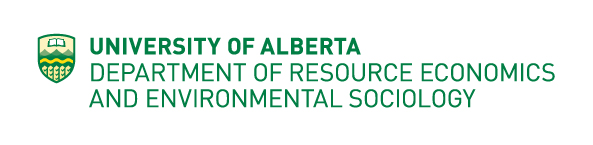 Private Label and National Brand Pricing 
and Promotional Strategies in Canadian Food Retailing
Waseem Ahmad 
and 
Sven Anders
REES, University of Alberta
[Speaker Notes: Other reasons for innovation failure are:
High introductory prices
uncompetitive products that are of low quality or insufficiently
innovative 
failure to develop niche markets]
Motivation & Purpose
Rapid growth in market shares of Private Label (PL) product lines across consumer packaged goods (CPG) categories
Increasing PL differentiation into high-quality product categories (e.g. organic, premium, ready meals) 
Canadian consumer perceive little quality difference between established NBs and newly introduced PLs
Little empirical evidence of pricing and promotional competition in Canadian grocery retailing
 Strategic value of PLs to Canadian retail chains
Retail pricing and promotional behaviour in response to emerging consumer demand 
Lead question…
Objectives
Quantify the competitive interactions of PLs and NBs in selected differentiated CPG categories 
Test whether health-attribute product differentiation affects PL-NB competitive interactions in pricing and promotional strategies 
Quantify key retail PL behavioural parameters of price setting, promotional strategies and frequencies, and price rigidity
Past Literature
PL–NB game theoretical analyses: Raju et al (1995); Narasimhan/Wilcox (1998); Cotterill/Putsis (2001); Wu/Wang (2005); Karray/Herran (2009); Chen et al. (2010) → Introduction of PLs benefits retailer
PL Strategic Pricing and Demand: Sethuraman (1995); Cotterill/Putsis (2000); Ailawadi/Harlam (2004); Akbay/Jones (2005); Du/Stiegert (2009) Meza/Sudhir (2010); Richards et al. (2010) → PL pricing sign. affects NB market share
PL Promotions: Huang et al (2003); Muller et al. (2009); Ailawadi and Harlam (2009); Volpe (2010) → PLs promoted competitively with NBs to maintain/expand PL market shares during NB promotions. Promotional frequencies (and market concentration) determine PL/NB price relation
PL Quality: Appelbaum et al. (2003); Hassan/Monier-Dilhan (2006)
Private Label Continuum
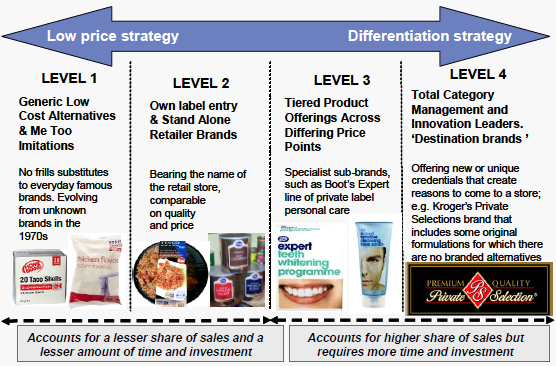 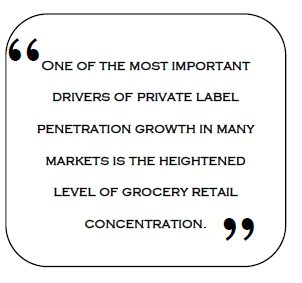 Private Labels in Canada
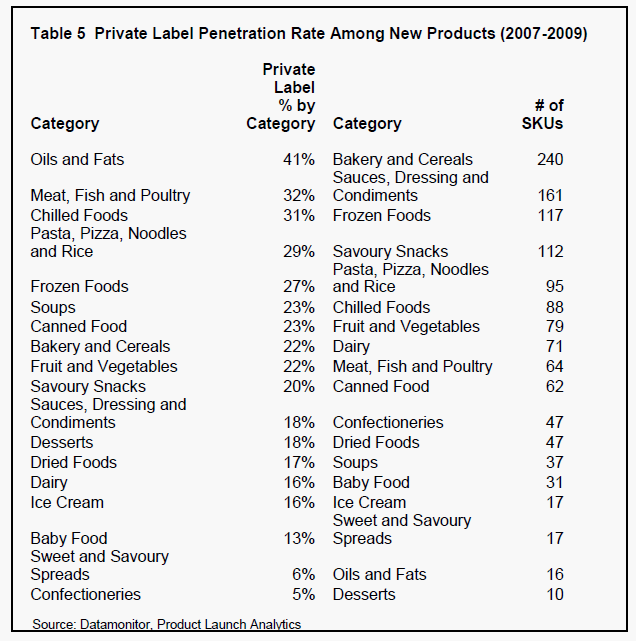 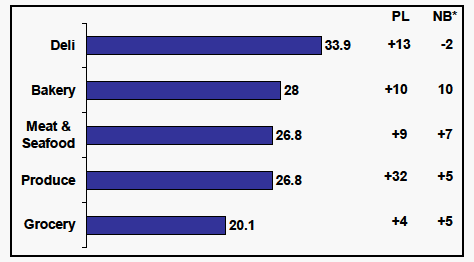 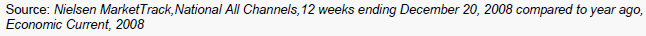 Case Study Analyses
PL-NB Competition in Health-differentiated Food Product Categories
Sliced Packaged Bacon
Commercial Fresh Bread/Toast
Hot Breakfast Cereals
NEIO oligopoly model of PL-NB category-level market share competition using price as the strategic variable
Game theoretical model of strategic PL-NB pricing interactions using Roy et al.’s (2006) Non-Nested Model Comparisons (NNMC) approach
Related work: peanut butter, salad dressing, granola bars
Data
Proprietary weekly store-level scanner data w01/2004 - w27/2007 
Major US-Canadian retail chain 
SIEPR-Giannini Data Center, Stanford University
Share Rankings and Trends
NBR market leader in all areas
PLH and NBH in close constant market share competition
Brand Promotional Interactions
Model
NEIO model of category-level oligopolistic market share competition between retailer (PL) and NB manufacturers using price a the strategic variable
Approach extend based on Cotterill and Putsis (2000): 
𝑸1, 2𝒊j = 𝒇(𝑷𝒊, 𝑷𝒋,D)
𝑴𝒂𝒙 𝝅1,2𝒊j = (𝑷𝒊∗𝑸𝒊−(𝑴𝑪)𝒊∗𝑸𝒊),    with i = 1, 2,…, n
(𝝏𝝅𝒊j)/(𝝏𝑷𝒊j) = 𝒇𝒊(𝑷𝒊, 𝑷𝒋,D, (𝑴𝑪)𝒊)
𝑷1,2𝒊j = 𝒈𝒊 (𝑷𝒊, 𝑷𝒋, D, (𝑴𝑪)𝒊
Retailer unit cost observed
Joint GMM estimation of PL-NB brand share demand System (LA/AIDS) and log-linear price reaction functions (Kadiyali et al. 1996) 
S1,2ij = α10 + α11 lnP1ij + α12 lnP2ij + α13 ln(Eij/Pij) + α14Dij
Descriptive Stats – Bacon
* Promotional Depth = % discount NB - % discount PL
Results
Results – Shifters
Demand Elasticities
ηii for NB reg driven by HiLo retailer strategy
Demand Elasticities
Conclusions
Increasing category-level concentration increases PL prices and lowers NB prices. The evidence suggest that retailers are able to establish PL brand loyalty and can effectively narrow the price gap to competing NBs as they raise PL prices to improve profitability.
PL promotion is an effective tool in PL-NB competition. Yet, demand is more responsive to NB price promotions. 
Cross-price elasticities are decidedly asymmetric. NBs price has a distinct impact on PL sales. The reverse impact of PL price on NB demand is much weaker. This is consistent with Cotterill and Putsis (2000) and Allenby and Rossi (1991).
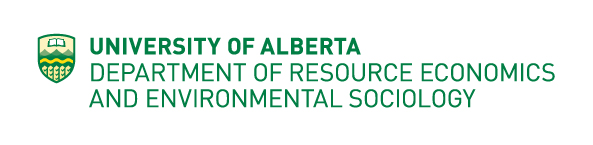 Private Label and National Brand Pricing 
and Promotional Strategies in Canadian Food Retailing
Sven.Anders@ualberta.ca and Waseem@ualberta.ca

Resource Economics & Environmental Sociology
University of Alberta

Research Funding: 
Alberta Livestock and Meat Agency
U of Alberta
SIEPR- Giannini
Descriptive Stats II